LEKSJON 2 
PÅVIRK, INVOLVER, SAMARBEID
10 STEG TIL BÆREKRAFT
FOR Å BIDRA TIL BÆREKRAFTIG UTVIKLING MÅ VIRKSOMHETER ØKE SIN POSITIVE OG REDUSERE SIN NEGATIVE PÅVIRKNING PÅ MILJØ OG SAMFUNN. 

HVORDAN PÅVIRKER VÅRT BIBLIOTEK  OG HVORDAN BLIR VI PÅVIRKET?
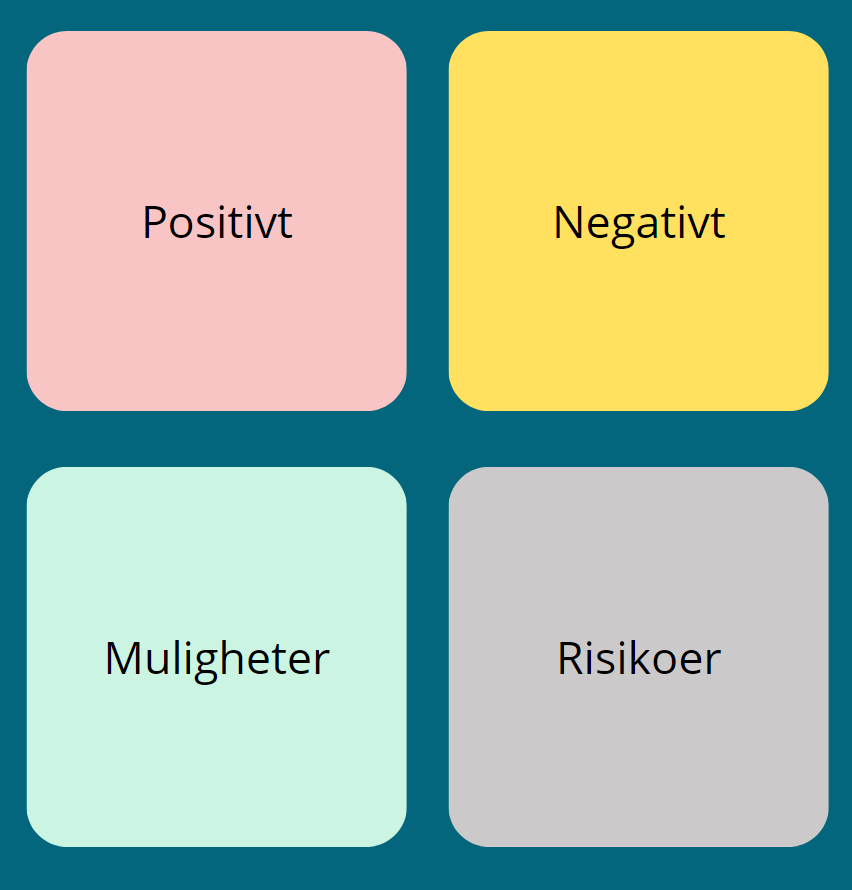 Til bærekraftstrategien:
dobbel vesentlighetsanalyse
HVORDAN PÅVIRKER OG PÅVIRKES VI?
Del ut post its til alle ansatte. 

Bruk 10 min på å notere ned individuelt.
Skriv 1 ting på hver lapp. 

Hvordan mener du biblioteket selv påvirker og påvirkes av bærekraftstema: Positivt og negativt. Hvilke muligheter og risikoer fører det med seg å arbeide med bærekraftstema?
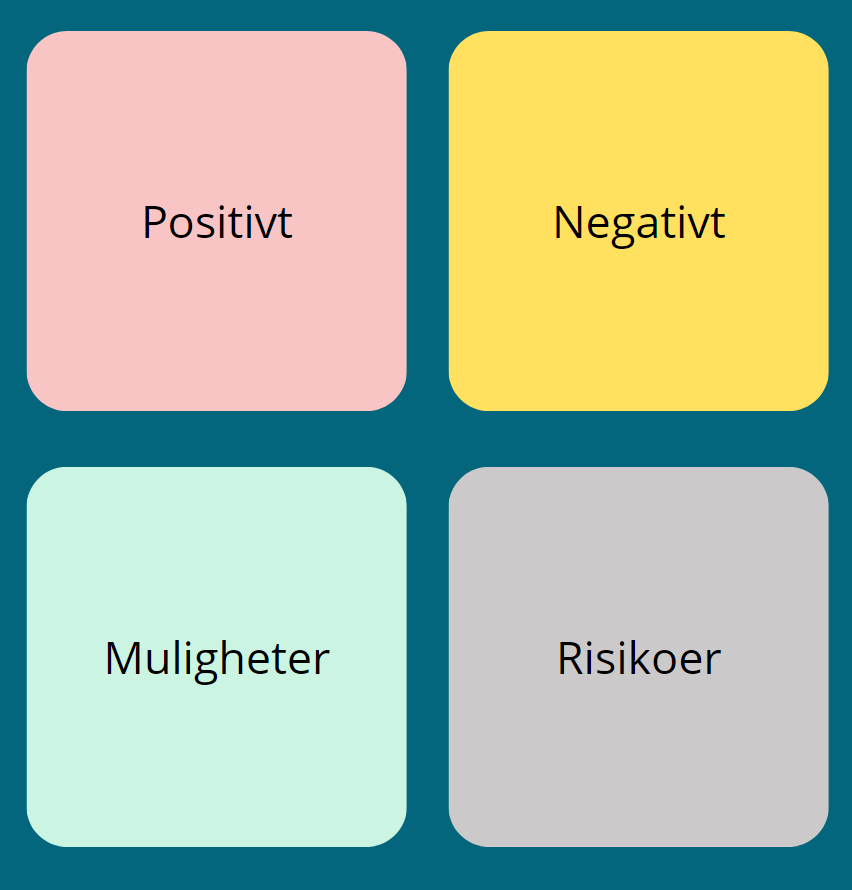 Til bærekraftstrategien:
dobbel vesentlighetsanalyse
HVORDAN PÅVIRKER OG PÅVIRKES VI?
Bruk fire vinduer, heng opp fire ark eller bruk flip-over og heng opp alle lappene. 

Bli enige om de mest vesentlige, og bruk disse inn i arbeidet med strategi og mål.
INTERESSENTER
For å få til en god, bærekraftig omstilling, er vi avhengige av å få med oss relevante interessenter.

En interessent er noen som enten har en interesse i bibliotekets virksomhet, eller noen biblioteket påvirker med sine tjenester.
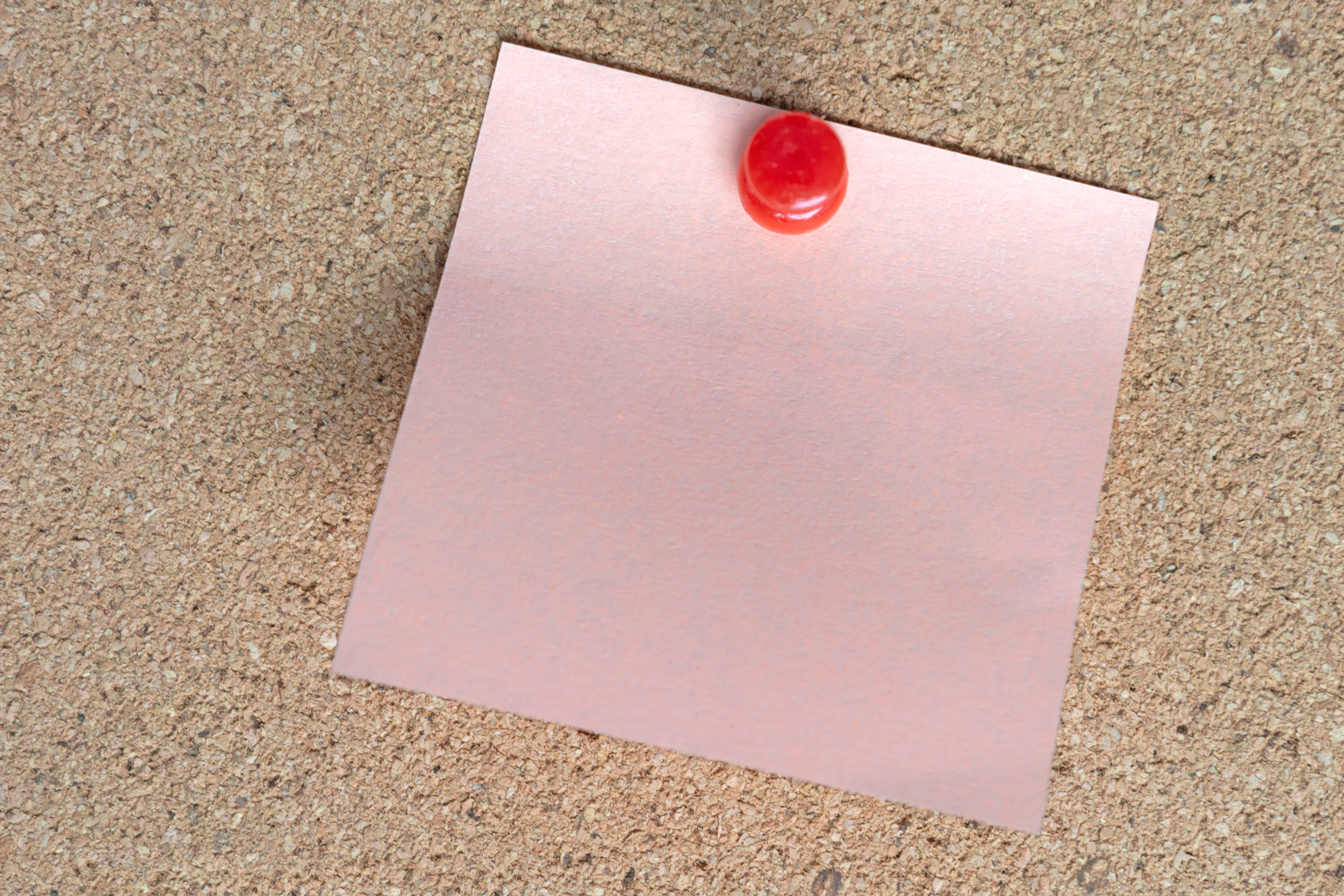 RELEVANTE GRUPPER
Ansatte
Politikere
Brukere av bibliotekets tjenester
Administrasjonen
Ikke-brukere
Samarbeidspartnere
Leverandører
Nabokommuner
Andre??
Hvem er våre viktigste interessenter? 

Drøft i plenum.
Som en del av kursmaterialle finner dere mal til en formsundersøkelse som kan brukes til å gjøre interessentanalyser.
HVORDAN SKAL VI INVOLVERE INTERESSENTENE?
Spørreundersøkelser er en enkel måte å involvere ulike grupper. 

Det går også an å gjøre intervjuer, sende epost el.l.

Hvordan vil vi gjøre det?
Hvilke fire bærekraftsmål fikk flest stemmer?
fyll inn valgte mål